Блиц- опрос
Русский язык. 2 класс
Тест №7
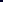 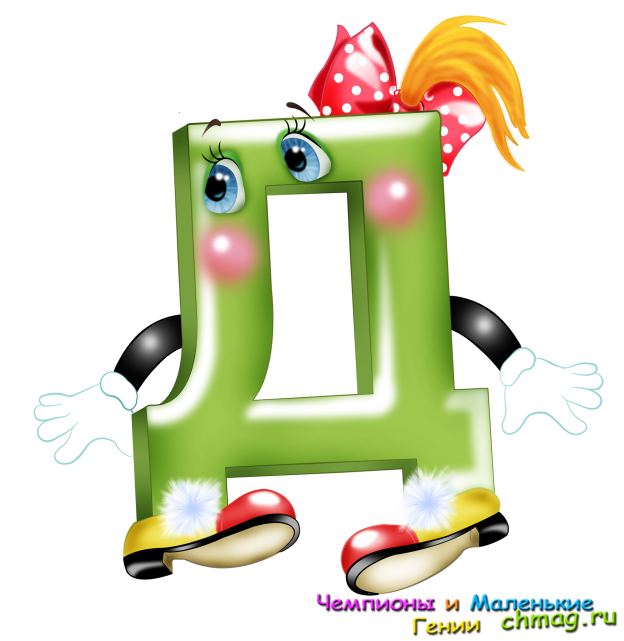 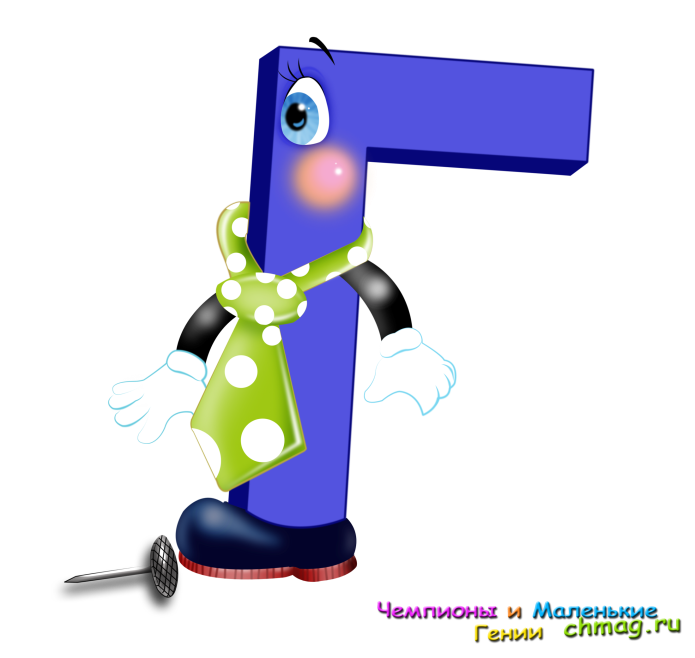 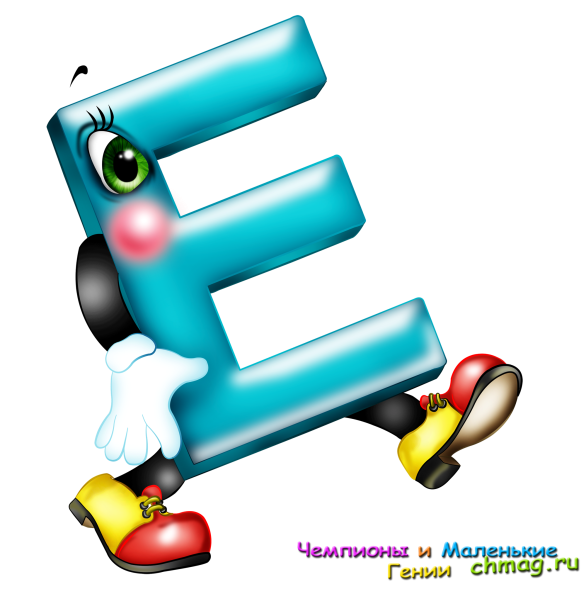 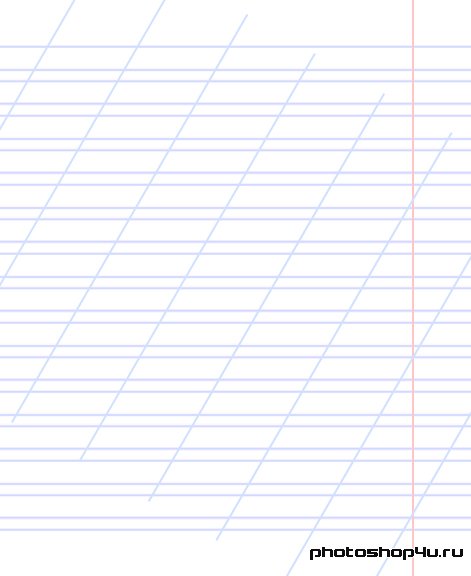 Вопрос № 1
 Сколько букв в русском языке?
A
B
C
D
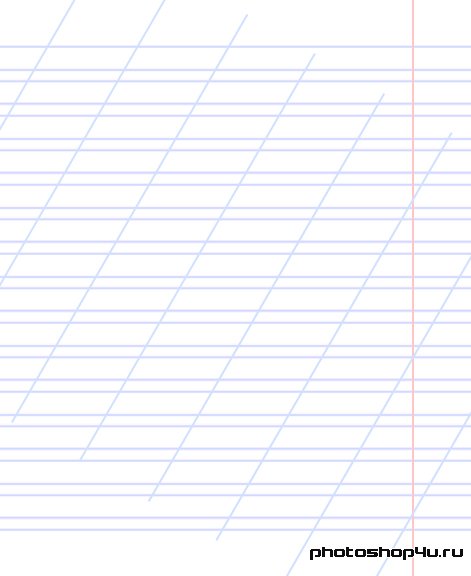 Вопрос № 2 

Какие буквы звуков не обозначают?
A
B
C
D
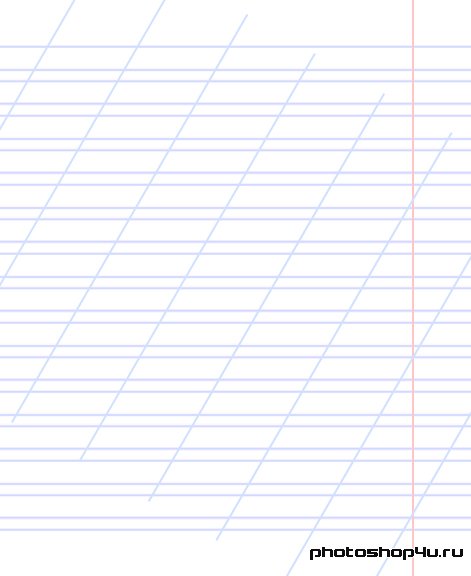 Вопрос № 3
 Сколько букв гласных?
A
B
C
D
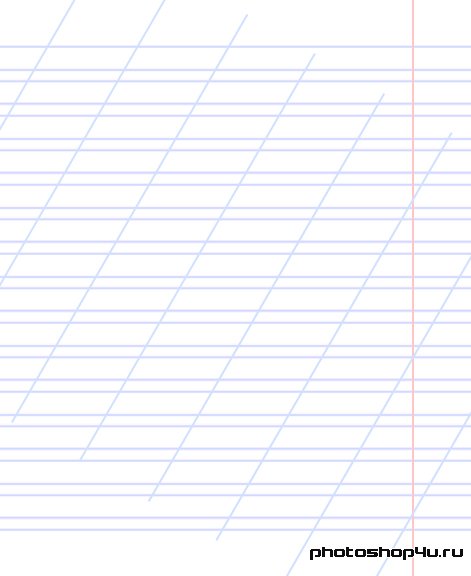 Вопрос № 4 
Какие буквы гласных, которые обозначают мягкость предшествующих согласных звуков?
A
B
C
D
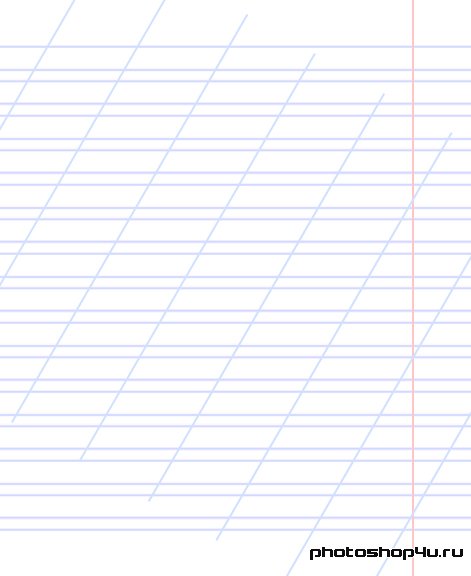 Вопрос № 5 
Назовите те буквы гласных, которые могут обозначать два звука.
A
B
C
D
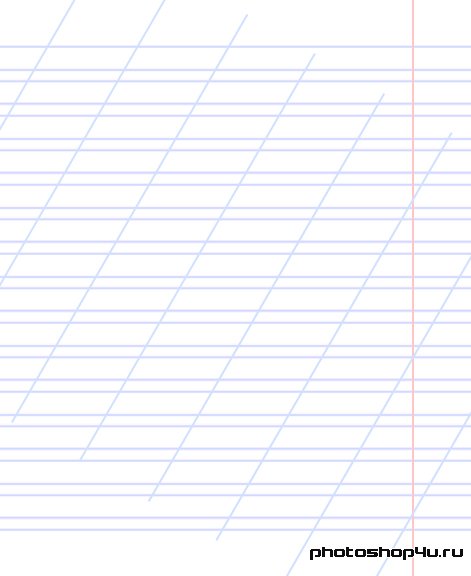 Вопрос № 6 
Какая орфограмма объединяет все эти слова?
ДРУЗЬЯ, СЕМЬЯ, КОЛЬЕ
A
B
C
D
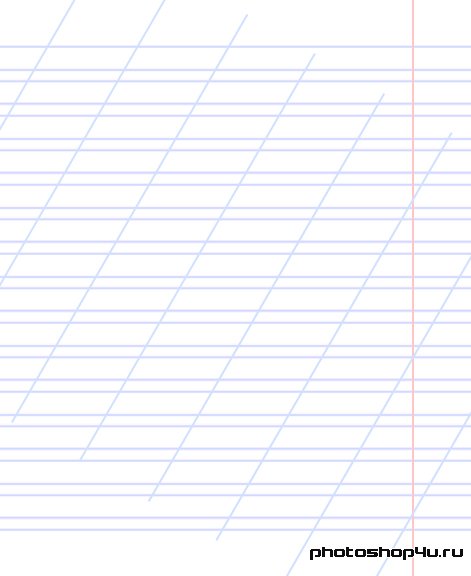 Вопрос № 7
 Какая орфограмма объединяет все эти слова?
ЧУЛОК, ЖИЗНЬ, ЧАЙНИК,
A
B
C
D
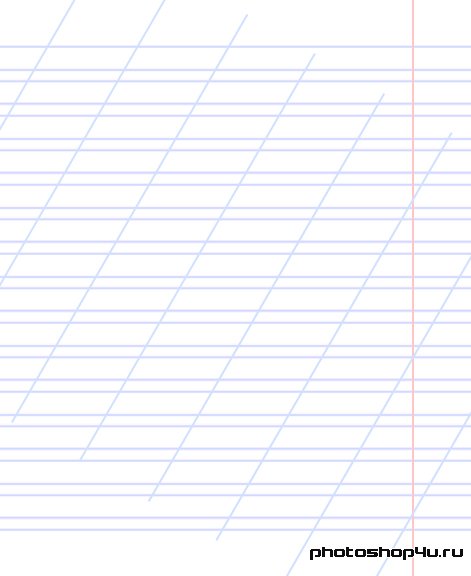 Какая орфограмма объединяет все эти слова? ХЛЕБ, ЗУБ,  ЛЕВ
A
B
C
D
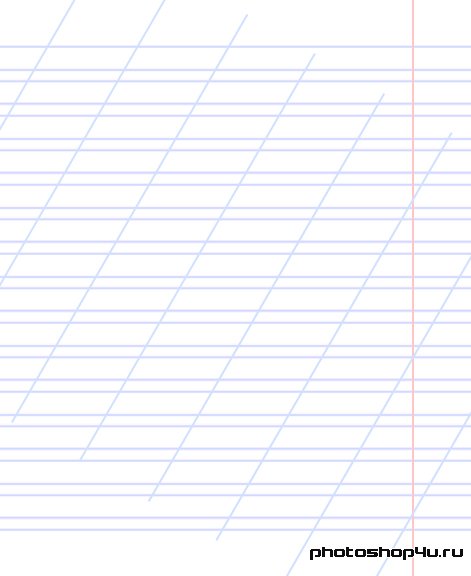 Вопрос № 9 
Какая орфограмма объединяет все эти слова?  
РУЧКА, МОЩНЫЙ, ВЕЧНЫЙ
A
B
C
D
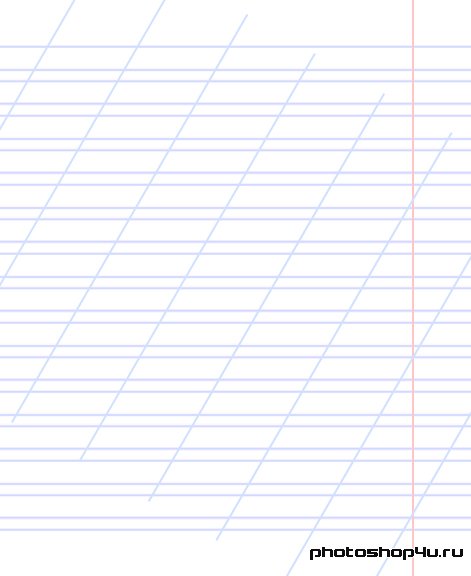 Вопрос № 10
Какая орфограмма объединяет все эти слова?  
СЪЕЛ, ОБЪЯВЛЕНИЕ, ПОДЪЕЗД
A
B
C
D